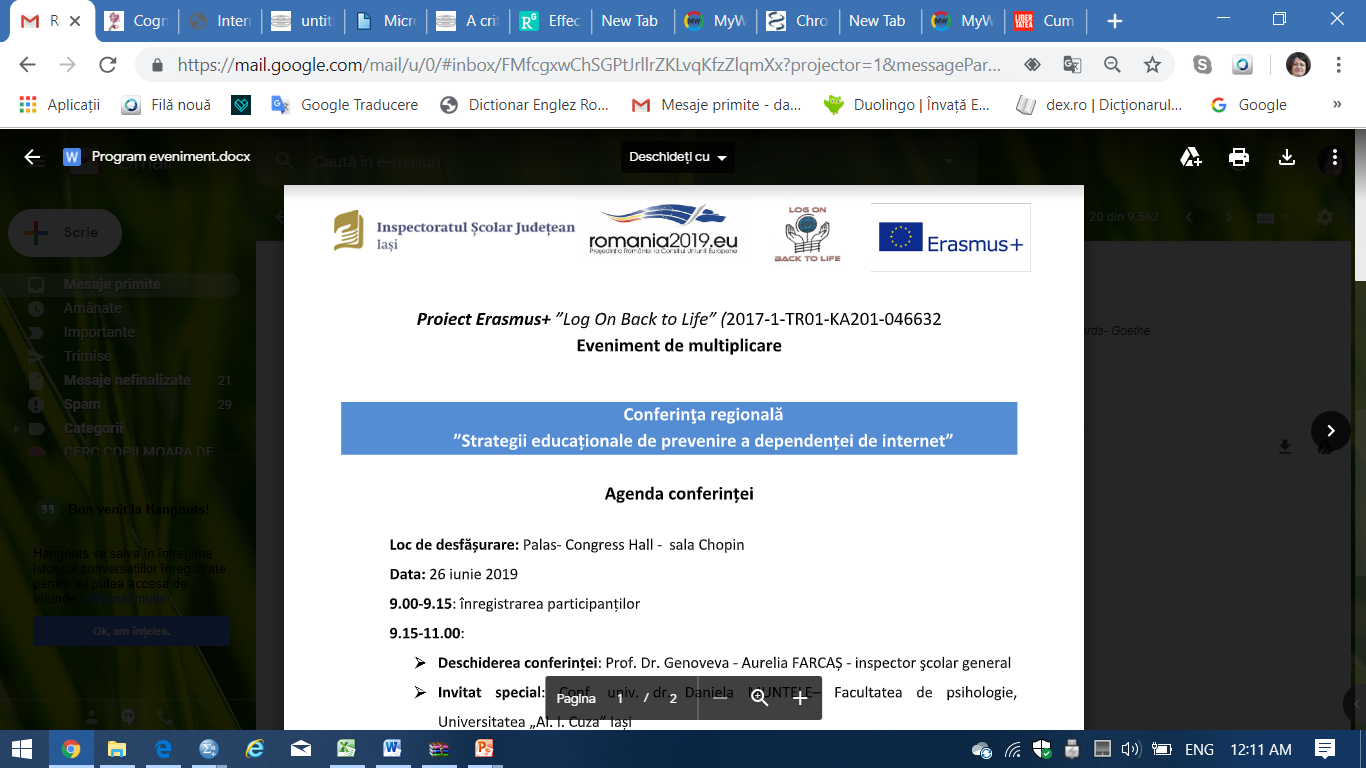 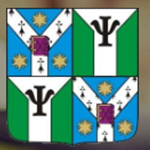 26 iunie 2019
Dependența de Internet - Mai bine prevenită
Daniela Muntele HendreșConferențiar universitar doctorFacultatea de Psihologie și Științe ale EducațieiUniversitatea ”Alexandru Ioan Cuza” din Iași
Câți oameni utilizează Internetul?
Câți oameni sunt dependenți de Internet?
Utilizarea Internetului: 
40% din populația globului
Roberto Poli (2017) Internet addiction update: diagnostic criteria, assessment and prevalence, in Neuropsychiatry 7(1), 04–08
Aproximativ 2% din populatia de vârstă adultă are o formă de dependență de Internet






Roberto Poli (2017) Internet addiction update: diagnostic criteria, assessment and prevalence, in Neuropsychiatry 7(1), 04–08
Dependența de Internet
  - tulburare de control al impulsurilor
  - tulburare obsesiv-compulsivă
  - dependență comportamentală








Tulburare asociată cu jocurile pe Internet
cercetare
Cercetare cu 3105 adolescenți olandezi

Date culese:
Trăsături de personalitate
Utilizarea compulsivă a Internetului
Kuss, D. J., van Rooij, A., Shorter, G. W., Griffiths, M. D., & van de Mheen, D. (2013). Internet addiction in adolescents: Prevalence and risk factors. Computers in Human Behavior, 29(5), 1987– 1996.
Cercetare cu 3105 adolescenți olandezi

Rezultate:
3,7% - posibil dependenți de Internet
Factori de risc pentru dezvoltarea dependenței de internet: utilizarea jocurilor online si a rețelelor sociale.
Factori protectivi: conștiinciozitatea și extraversiunea
Kuss, D. J., van Rooij, A., Shorter, G. W., Griffiths, M. D., & van de Mheen, D. (2013). Internet addiction in adolescents: Prevalence and risk factors. Computers in Human Behavior, 29(5), 1987– 1996.
Principalele criterii descriptive pentru dependența de Internet:

Preocuparea acentuată
Managementul emoțiilor negative
Toleranța crescută
Reacții neplăcute la îndepărtare
Consecințe / conflicte
ANTONIUS J. VAN ROOIJ și NICOLE PRAUSE (2014), A critical review of “Internet addiction” criteria with suggestions for the future. Journal of Behavioral Addictions 3(4), pp. 203–213
Principalele criterii descriptive pentru dependența de internet:

Preocuparea acentuată
Managementul emoțiilor negative       ?
Toleranța crescută
Reacții neplăcute la îndepărtare
Consecințe / conflicte
ANTONIUS J. VAN ROOIJ și NICOLE PRAUSE (2014), A critical review of “Internet addiction” criteria with suggestions for the future. Journal of Behavioral Addictions 3(4), pp. 203–213
512 adolescenți coreeni

Stres academic
Dependența de Internet
Emoții negative
Sangmin Jun  și Eunsil Cho (2015). Academic stress and Internet addiction from general strain theory framework Computers in Human Behavior, 49, 282-287.
512 adolescenți coreeni



Stres academic                                                           Dependența de internet


Stres academic                Emoții negative               Dependența de internet
Sangmin Jun  și Eunsil Cho (2015). Academic stress and Internet addiction from general strain theory framework. Computers in Human Behavior, 49, 282-287.
Terapie cognitiv comportamentală – 114 clienți cu dependență de Internet

Motivația clientului
Managementul timpului petrecut pe internet
Relații sociale îmbunătățite
Angajare în activități offline
Capacitatea de a se abține de la utilizarea internetului
Kimberly S. Young, (2007). Cognitive Behavior Therapy with Internet Addicts: Treatment Outcomes and Implications, in Cyberpsychology and behavior, 10.
Exemplu: Guvernul Chinei – mecanisme de control pentru a face prevenție prin modificări în mediul care poate influența dependența de Internet:
-nici un internet cafe pe o rază de 200m în jurul școlilor primare și generale
-reducerea programului la Internet cafe 
- Implementarea unor aplicații care reduc performanțele la joc după un timp
PETRA VONDRÁCKOVÁ și ROMAN GABRHELÍK, (2016). Prevention of Internet addiction: A systematic review, in Journal of Behavioral Addictions 5(4), pp. 568–579.
Intervențiile pentru prevenție recomandate pentru:

Indivizii care au riscul de a dezvolta dependență de Internet
Indivizi din apropierea celor cu risc
PETRA VONDRÁCKOVÁ și ROMAN GABRHELÍK, (2016). Prevention of Internet addiction: A systematic review, in Journal of Behavioral Addictions 5(4), pp. 568–579.
a. Indivizi care au riscul de a dezvolta dependență de Internet  ABILITĂȚI SPECIFICE
-abilități relevante pentru utilizarea Internetului (așteptări privind efecte favorabile, autocontrol, autoeficacitate, abstinență, identificarea gândurilor neadaptative)
-abilități pentru a face față stresului (reglarea emoțiilor, diminuarea ostilității, încurajarea trăsăturilor de personalitate pozitive, întărirea stimei de sine)
-abilități pentru situații interpersonale (diminuarea sensibilității interpersonale, creșterea competențelor sociale pentru a consolida echitatea și toleranța în grup, comunicarea față în față și activități în timpul liber cu prieteni)
-abilități pentru programul zilnic și utilizarea timpului liber ( somn, activități de grup, creative, exploratorii, incitante, sănătoase)
PETRA VONDRÁCKOVÁ și ROMAN GABRHELÍK, (2016). Prevention of Internet addiction: A systematic review, in Journal of Behavioral Addictions 5(4), pp. 568–579.
exemplu
abilități relevante pentru utilizarea Internetului (așteptări privind efecte favorabile, autocontrol, autoeficacitate, abstinență, identificarea gândurilor neadaptative)

Adicție (lat. addictus =  devotament excesiv, cu pierderea capacității de a alege singur)
b. Indivizi din apropierea celor cu risc - două abilități de bază

Încurajarea relațiilor apropiate: comunicarea, timp petrecut împreună, înțelegerea nevoilor copiilor, îmbunătățirea sănătății mintale a părintelui
Monitorizarea utilizării Internet-ului: înțelegerea nevoilor copilului privind utilizarea Internetului, timp limitat, utilizarea Internetului împreună, norme sănătoase pentru utilizarea Internetului de către copil, pe care ambii părinți să le respecte în măsură egală
PETRA VONDRÁCKOVÁ și ROMAN GABRHELÍK, (2016). Prevention of Internet addiction: A systematic review, in Journal of Behavioral Addictions 5(4), pp. 568–579.
Dacă am compara persoanele active cu cele sedentare, stabilind riscul mortalităţii persoanelor sedentare la 10,00, atunci riscul persoanelelor  active  este de numai 0,72.
Dependența de Internet - Mai bine prevenită
Vă mulțumesc pentru atenție!
Daniela Muntele HendreșConferențiar universitar doctorFacultatea de Psihologie și Științe ale EducațieiUniversitatea ”Alexandru Ioan Cuza” din Iași